Creating an 
Age-Friendly Boston
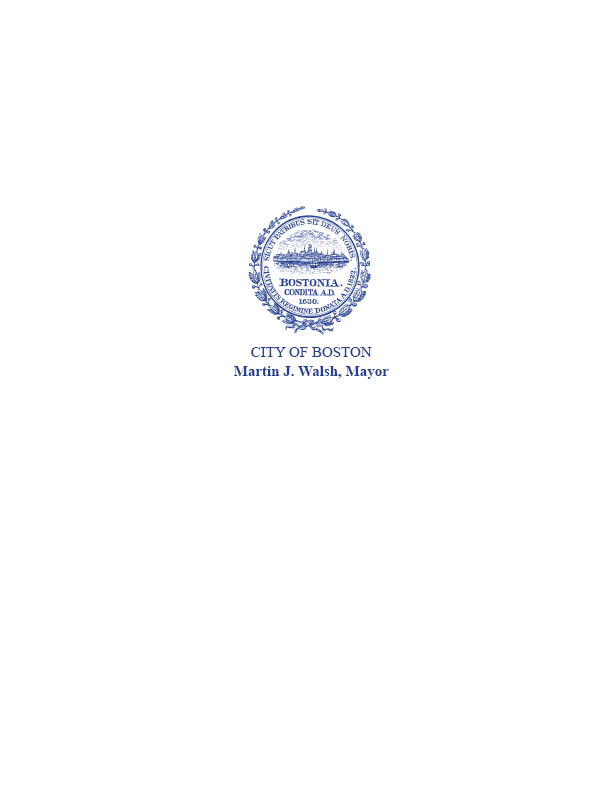 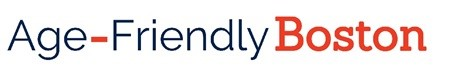 Age-Friendly BostonHow it all began Spring 2014
The Aging in Boston report
A partnership between Commission on Affairs of the Elderly and UMass Gerontology institute indicates largest increase in the 60+ population by 2030 in city’s history
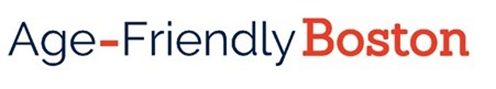 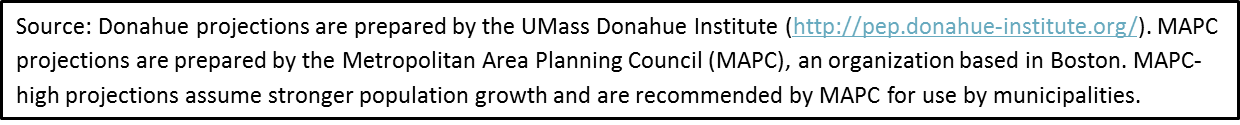 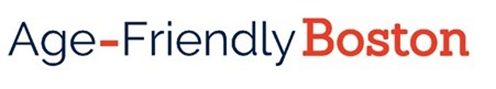 BOSTON - A “MAJORITY-MINORITY” CITY
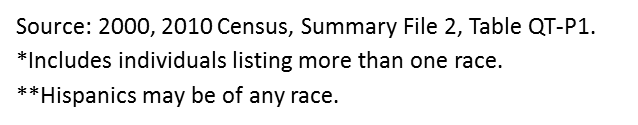 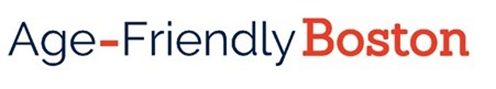 In response to the report
Mayor Martin J. Walsh joins World Health organization Network of Age Friendly Cities through AARP
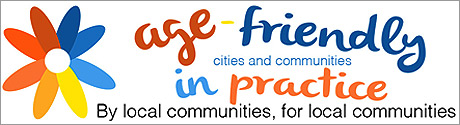 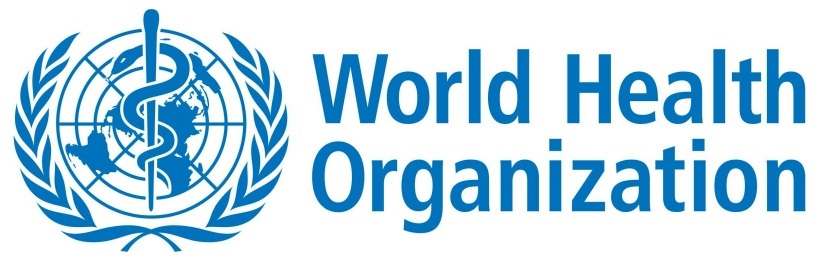 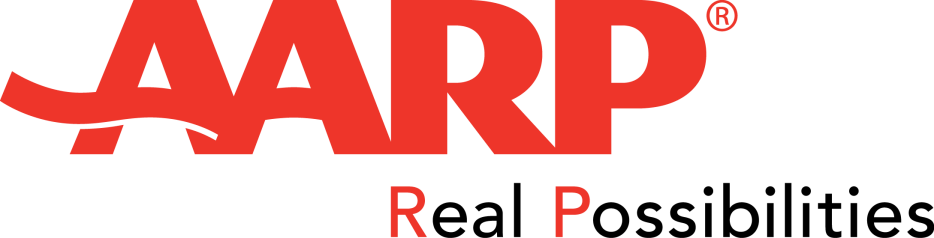 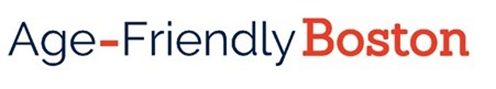 What does it mean to be part of the Age-Friendly network?
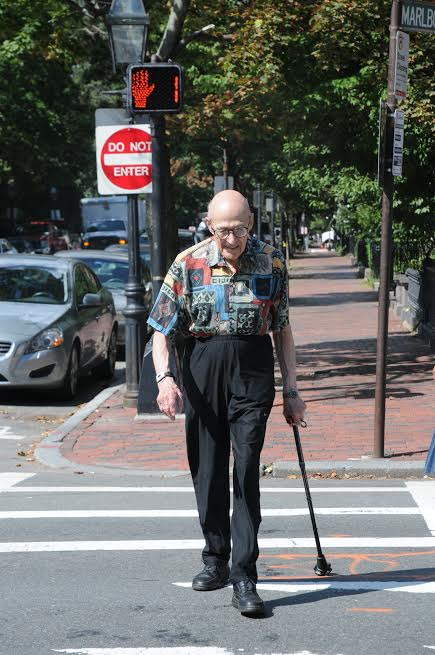 The City of Boston is  committed to work towards having policies, services, settings, and structures that support and enable people to age well
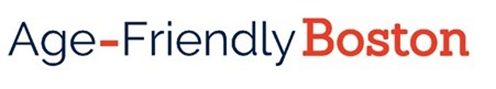 The City of Boston is in partnership with UMass Boston Gerontology Institute to conduct the research. This work is supported by the Tufts Health Plan Foundation.
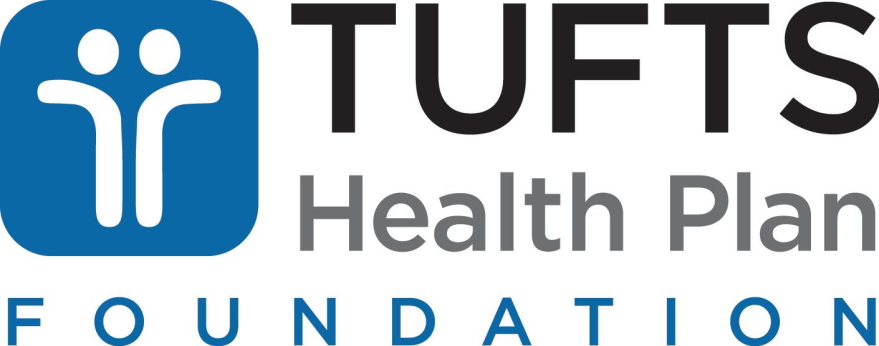 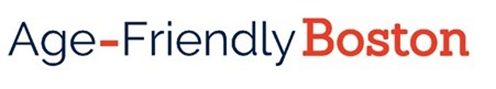 Age Friendly Domains
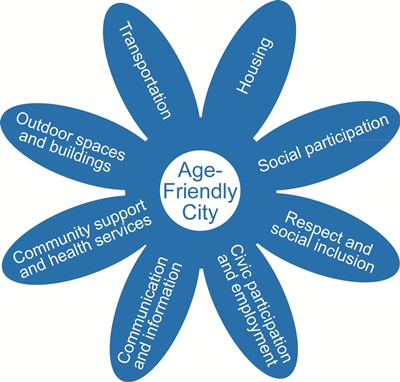 Outdoor spaces and buildings
Respect and Social Inclusion
Transportation
Social Participation
Housing
Communication and Information
Civic Participation and Employment
Community supports and Health Services
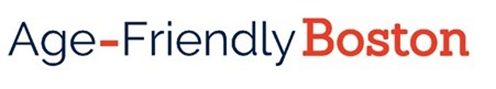 The Age Friendly processFive-year Initiative
Planning (Year 1-2)
Involve older adults in efforts
Conduct baseline assessment
Develop 3-year city-wide plan of action
Identify indicators to monitor progress
Implementation (Year 3-5):
Action plan put in place and implemented
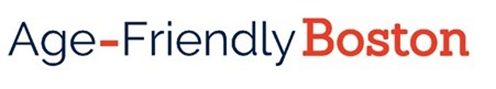 The Age Friendly processFive-year Initiative
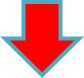 Progress Evaluation (End of Year 5)
Evaluate progress
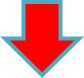 Continual Improvement (Ongoing)
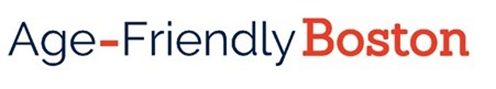 Where is Age-Friendly Boston in the process?
Phase one: The needs assessment
Listening sessions in every neighborhood of Boston in addition to the three dominant languages besides English

Surveys translated to six languages: English, Spanish, Chinese, Russian, Haitian-Creole and Cape Verdean
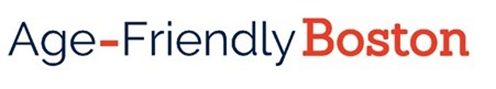 Outreach Going to where people are
Senior groups and senior centers
Neighborhood and civic associations
Church groups
Caregiver community 
Farmer’s markets, concerts, public events
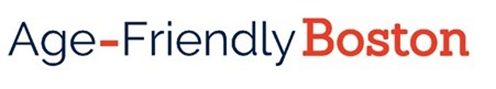 Next Steps
Late winter-spring
 2016
December 2015
Early 2016
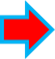 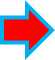 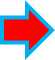 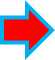 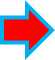 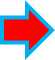 Report out to the community and elected officials and Begin work on action plan
Preliminary data analysis and Advisory Council Appointed
Completion of Listening Sessions and Surveys
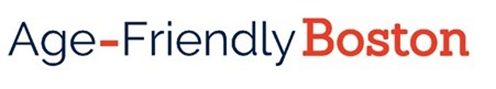 BOSTONPLANNING, PLANNING, PLANNING
Go Boston 2030 
 Vision Zero and Complete Streets
 Boston Creates
 Immigrant Integration Initiative 
 Transit Corridor Planning – South Boston
 Transit Corridor Planning – Jamaica Plain
 Parks Open Space Plan
 Housing a Changing City:  Boston 2030
 Imagine Boston 2030
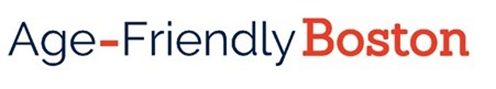 Time doesn't stand stillNew and ongoing initiatives
Housing  
Encourage market to develop 3500 units of senior housing 
Create 1500 affordable units for seniors by 2030
Developing the Senior Housing Assistance Network
Raised the senior discount to 30% for Boston Water & Sewer
Developed the Seniors Save Program providing financial assistance with replacing old, inefficient furnaces
Put additional resources in city budget for senior housing
Submitted legislation that would provide a source of ongoing state money for senior housing development
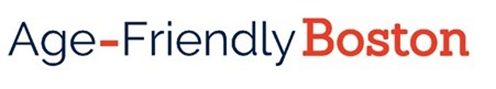 Time doesn't stand stillNew and ongoing initiatives
Transportation
Participating in GoBoston 2030, Vision Zero, Boston Creates, Imagine Boston 2030 planning processes 
Increased the wheelchair accessibility of the Senior Shuttle
Created a rating system for accessibility of WAVE (wheelchair accessible) taxis 
Adoption of “Complete Streets” principle
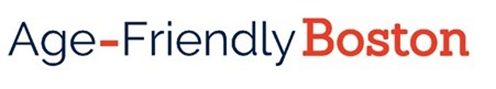 Time doesn't stand stillNew and ongoing initiatives
Outdoor Spaces and Buildings
Bringing a senior viewpoint to the city’s Parks and Recreation Open Space Plan 
During neighborhood engagement walks, conducted by Mayor’s Office of Neighborhood Services, 2200 sidewalks repairs were identified and made, close to 400 potholes filled
900 curb cuts built every year for a total of 4000 ADA-compliant curbs cuts
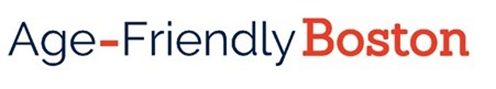 Time doesn't stand stillNew and ongoing initiatives
Respect and Social Inclusion
Photo Project to highlight real-life stories of Boston seniors 

Communication and Information
 Development of a Compendium of senior related programs and services for a one-stop information resource
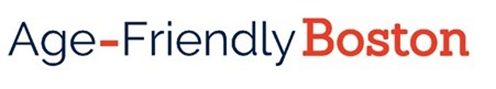 Share your thoughts about Age-Friendly design
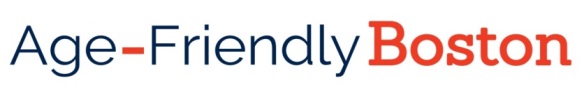 The Commission on 
Affairs of the Elderly
Boston City Hall, Room 271
617-635-4366
www.agefriendlyboston.wordpress.com